PBA NEWS LETTER APRIL  2022AMBEDKAR’S JAYANTI VISHESHANK
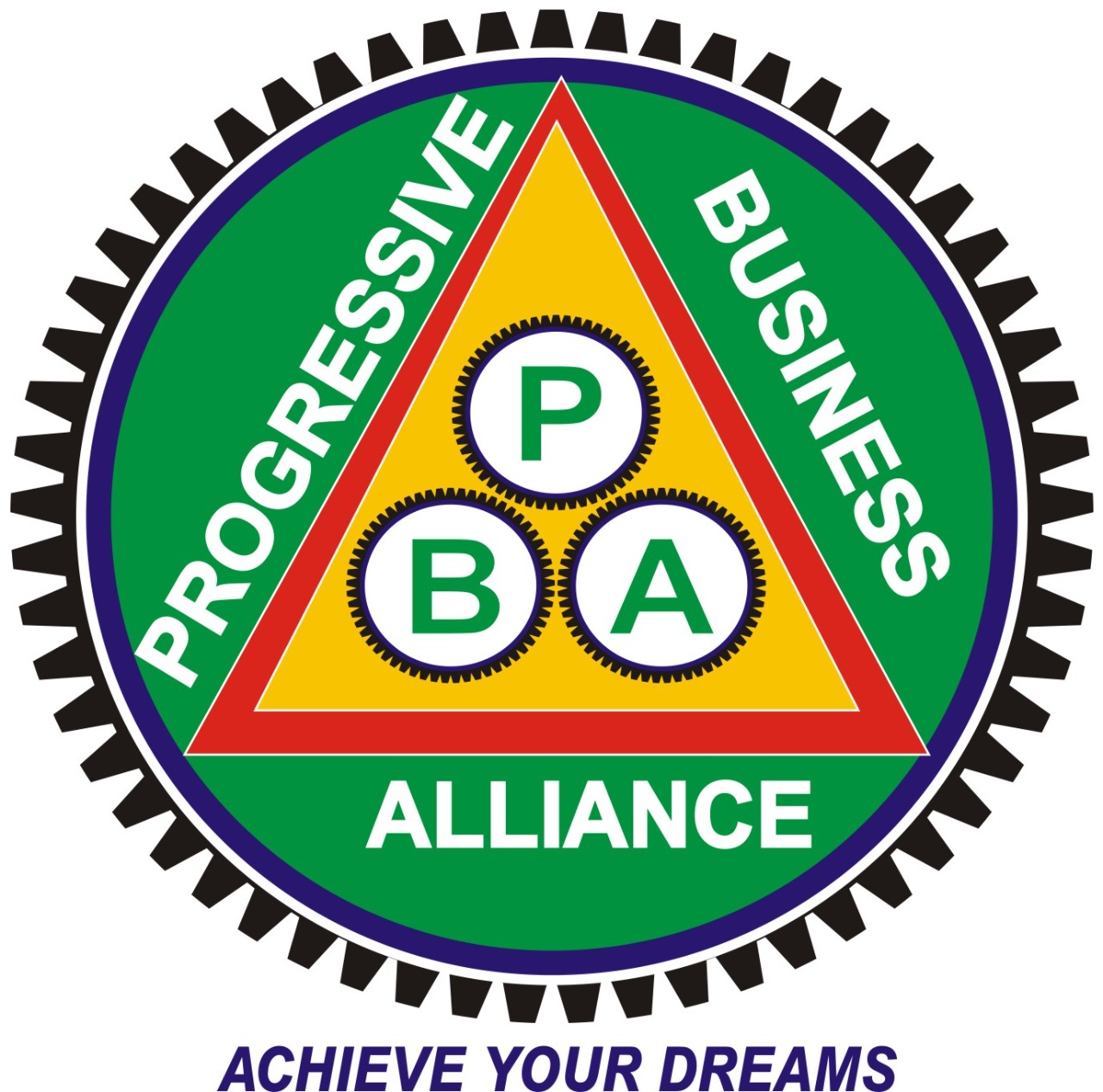 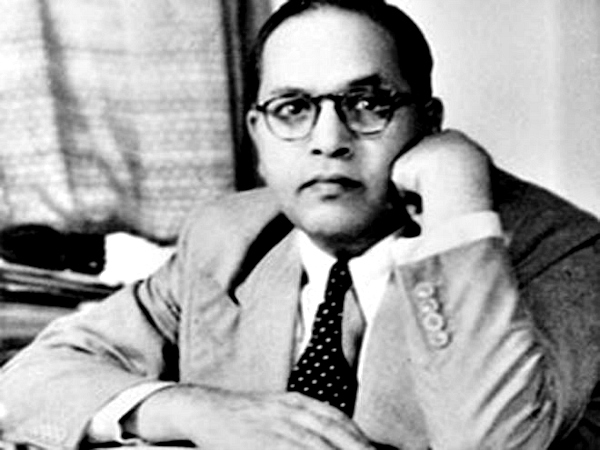 PBA NEWS LETTER APRIL  2022
अंबेडकर भारत बंद और सत्याग्रह जैसे पारंपरिक आंदोलनों के भी खिलाफ थे. लेकिन हमारे देश के लोगों ने उनके इस विचार को भी नहीं अपनाया. वर्ष 1949 में संविधान सभा में दिए अपने आखिरी भाषण में अंबेडकर ने कहा था कि भारत को अगर आगे बढ़ना है तो उसे प्रजातंत्र में विरोध जताने की उन परंपराओं को छोड़ना होगा, जिनमें सत्याग्रह और असहयोग जैसे आंदोलन किए जाते हैं. उन्होंने कहा था कि जब लोग संविधैनिक अधिकार और लोकतांत्रिक व्यवस्था होते हुए भी पारंपरिक आंदोलन को विरोध के तरीके के रूप में अपनाएंगे तो फिर आजादी को कोई मतलब नहीं रह जाएगा. अंबेडकर भारत में एक देश एक कानून की व्यवस्था चाहते थे. Uniform Civil Code लाने के पक्ष में थे. लेकिन हमारे देश की राजनीतिक पार्टियों ने मुस्लिम तुष्टिकरण के लिए कभी इस पर विचार करना तक जरूरी नहीं समझा. 23 नवंबर 1948 को संविधान में Uniform Civil Code पर जोरदार बहस हुई थी, जिसमें ये प्रस्ताव रखा गया था कि सिविल मामलों के निपटारे के लिए देश में एक समान कानून होना चाहिए या नहीं. उन्होंने संविधान सभा में कहा था कि रूढ़िवादी समाज में धर्म भले ही जीवन के हर पहलू को संचालित करता हो, लेकिन आधुनिक लोकतंत्र में धार्मिक क्षेत्र अधिकार को घटाये बगैर असमानता और भेदभाव को दूर नहीं किया जा सकता है. सोचिए डॉक्टर भीम राव अंबेडकर कितने दूरदर्शी थे. उन्होंने 74 वर्ष पहले ही कह दिया था कि अगर देश को एक समान कानून नहीं मिला, तो देश के सामने ऐसी खतरनाक स्थिति पैदा होगी. अंबेडकर ने इसके लिए संविधान में अलग से व्यवस्था भी की थी. जिसके तहत भारत के संविधान का आर्टिकल 44 ये निर्देश देता है कि उचित समय पर सभी धर्मों के लिए पूरे देश में एक समान कानून लागू होना चाहिए. नेहरु ने स्वयं प्रधानमंत्री रहते हुए खुद को भारत रत्न पुरस्कार दे दिया था. इंदिरा गांधी को भी प्रधानमंत्री रहते हुए वर्ष 1971 में भारत रत्न मिल गया था. और इसी तरह पूर्व प्रधानमंत्री राजीव गांधी को उनकी मृत्यु के दो वर्षों के बाद ही 1991 में मरणोपरांत ये पुरस्कार मिल गया था. लेकिन भीम राव अम्बेडर को उनकी मृत्यु के 34 वर्षों के बाद मरणोपरांत भारत रत्न पुरस्कार से सम्मानित किया गया था. और इसी तरह सुभाष चंद्र बोस और सरदार पटेल को ये पुरस्कार भी तब मिला, जब पी.वी. नरसिम्हा राव देश के प्रधानमंत्री बने.
आज हम आपसे यही कहना चाहते हैं कि डॉक्टर अंबेडकर को असली श्रद्धांजलि यही होगी कि हम उनके असली विचारों का अनुसरण करें. क्योंकि अंबेडकर के विचारों को ना मानना और उनके विपरीत काम करना, उनका अपमान करने जैसा ही होगा.
PBA NEWS LETTER APRIL  2022
डॉ. बी.आर. अम्बेडकर ने 25th नवम्बर 1949 में जो भविष्यवाणियां की थीं वे आज भी प्रासंगिक हैं जो उनमें दूरदर्शिता  को प्रदर्शित करते हैं: 1) संविधान का प्रभाव देश चलाने वाले लोगों पर निर्भर करेगा
संविधान कितना ही अच्छा हो, मगर इसका इस्तेमाल करने वाले लोग बुरे होंगे, तो यह बुरा साबित होगा। और अगर संविधान बुरा है, पर उसका इस्तेमाल करने वाले अच्छे लोग होंगे तो संविधान भी अच्छा सिद्ध होगा। 
संविधान का कार्य पूर्ण रूप से संविधान की प्रकृति पर निर्भर नहीं करता है। संविधान केवल राज्य के अंग जैसे विधायिका, कार्यपालिका और न्यायपालिका प्रदान कर सकता है। राज्य के उन अंगों की कार्यप्रणाली जिन कारकों पर निर्भर करती है, वे लोग और राजनीतिक दल हैं जिन्हें वे अपनी इच्छाओं और अपनी राजनीति को पूरा करने के लिए अपने उपकरण के रूप में स्थापित करेंगे।
2) राजनीतिक दलों की भीड़ भारत के लिए अभिशाप होगी
मेरी चिंता इस तथ्य के अहसास से गहरी हो गई है कि जाति और पंथ के रूप में हमारे पुराने दुश्मनों के अलावा हमारे पास विविध और विरोधी राजनीतिक पंथों के साथ कई राजनीतिक दल होने जा रहे हैं। 
3) सामाजिक मुद्दों, भ्रष्टाचार के कारण भारत फिर से अपनी स्वतंत्रता खो देगा
जो बात मुझे बहुत परेशान करती है, वह यह है कि भारत ने न केवल एक बार अपनी स्वतंत्रता खो दी है, बल्कि उसने इसे अपने कुछ लोगों की बेवफाई और विश्वासघात से खो दिया है।
इतना तो तय है कि अगर दल पंथ को देश से ऊपर रखेंगे तो हमारी आजादी दूसरी बार खतरे में पड़ जाएगी और शायद हमेशा के लिए खत्म हो जाएगी। इस घटना से हम सभी को दृढता से बचाव करना चाहिए। हमें अपने खून की आखिरी बूंद से अपनी आजादी की रक्षा के लिए दृढ़ संकल्प होना चाहिए।
4) हम एक ऐसा राष्ट्र बन सकते हैं जो राजनीतिक नायक-पूजा में लिप्त हो
उन्होंने कहा: भारत जैसे देश में यह काफी संभव है - जहां लंबे समय से उपयोग किए जाने वाले लोकतंत्र को कुछ बिल्कुल नया माना जाना चाहिए - वहां लोकतंत्र के तानाशाही को स्थान देने का खतरा है। इस नवजात लोकतंत्र के लिए अपने स्वरूप को बनाए रखना लेकिन वास्तव में तानाशाही को जगह देना काफी संभव है।
राजनीति में, भक्ति या नायक-पूजा पतन और अंततः तानाशाही का एक निश्चित मार्ग है।
PBA NEWS LETTER APRIL  2022
5 ) नेताओं की मूर्तियों के खिलाफ थे अंबेडकर		  
असल में आजाद भारत को लेकर अंबेडकर के जितने भी विचार थे और वो जिस तरह के भारत का सपना देखते थे, उन विचारों का कभी पालन हुआ ही नहीं. अंबेडकर मानते थे कि कोई भी नेता, देश से बड़ा नहीं होता और इसीलिए किसी भी नेता की मूर्ति लगाकर उसकी पूजा करना इस देश के नागरिकों के लिए सही नहीं होगा. 
6) जब तक 'सामाजिक लोकतंत्र' प्राप्त नहीं हो जाता, 'राजनीतिक लोकतंत्र' निष्फल हो जाएगा
हमें केवल राजनीतिक लोकतंत्र से संतुष्ट नहीं होना चाहिए। हमें अपने राजनीतिक लोकतंत्र को एक सामाजिक लोकतंत्र भी बनाना चाहिए। राजनीतिक लोकतंत्र तब तक नहीं टिक सकता जब तक कि उसके आधार पर सामाजिक लोकतंत्र न हो। सामाजिक लोकतंत्र का क्या अर्थ है? इसका अर्थ है जीवन का एक तरीका जो स्वतंत्रता, समानता और बंधुत्व को जीवन के सिद्धांतों के रूप में मान्यता देता है।
7) जाति व्यवस्था राष्ट्रविरोधी है, लोगों में पैदा करेगी दरार
अंबेडकर जब तक जीवित रहे, उन्होंने भारत की जाति व्यवस्था से जुड़ी कुरीतियों का विरोध किया. लेकिन उनके नाम पर राजनीति करने वाली पार्टियां आज भी चुनावों में जातियों की सोशल इंजीनियरिंग करती हैं. और आज भारत की राजनीति से जाति ऐसे चिपक गई है कि ये कहीं नहीं जा नहीं सकती.
भारत में जातियां हैं। जातियाँ राष्ट्रविरोधी हैं। पहली जगह में क्योंकि वे सामाजिक जीवन में अलगाव लाते हैं। वे राष्ट्र-विरोधी भी हैं क्योंकि वे जाति और जाति के बीच ईर्ष्या और वैमनस्य उत्पन्न करते हैं। लेकिन अगर हमें वास्तव में एक राष्ट्र बनना है तो हमें इन सभी कठिनाइयों को दूर करना होगा। बंधुत्व के लिए एक तथ्य तभी हो सकता है जब एक राष्ट्र हो। बंधुत्व के बिना समानता और स्वतंत्रता कोट के रंग से अधिक गहरी नहीं होगी।
PBA NEWS LETTER APRIL  2022
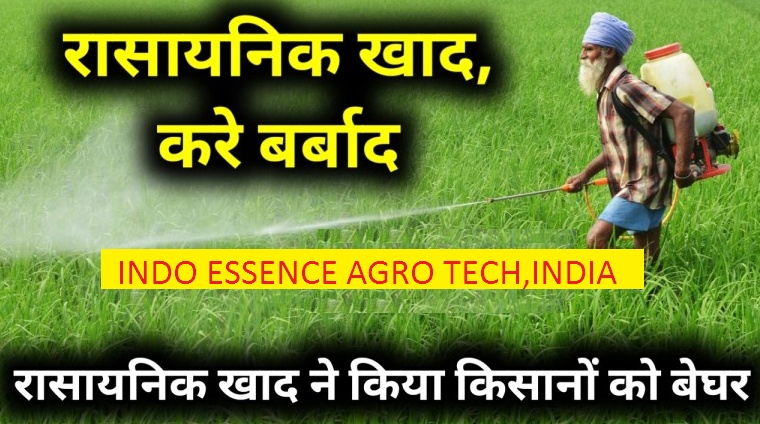 PBA NEWS LETTER April  2022
PBA NEWS LETTER APRIL  2022